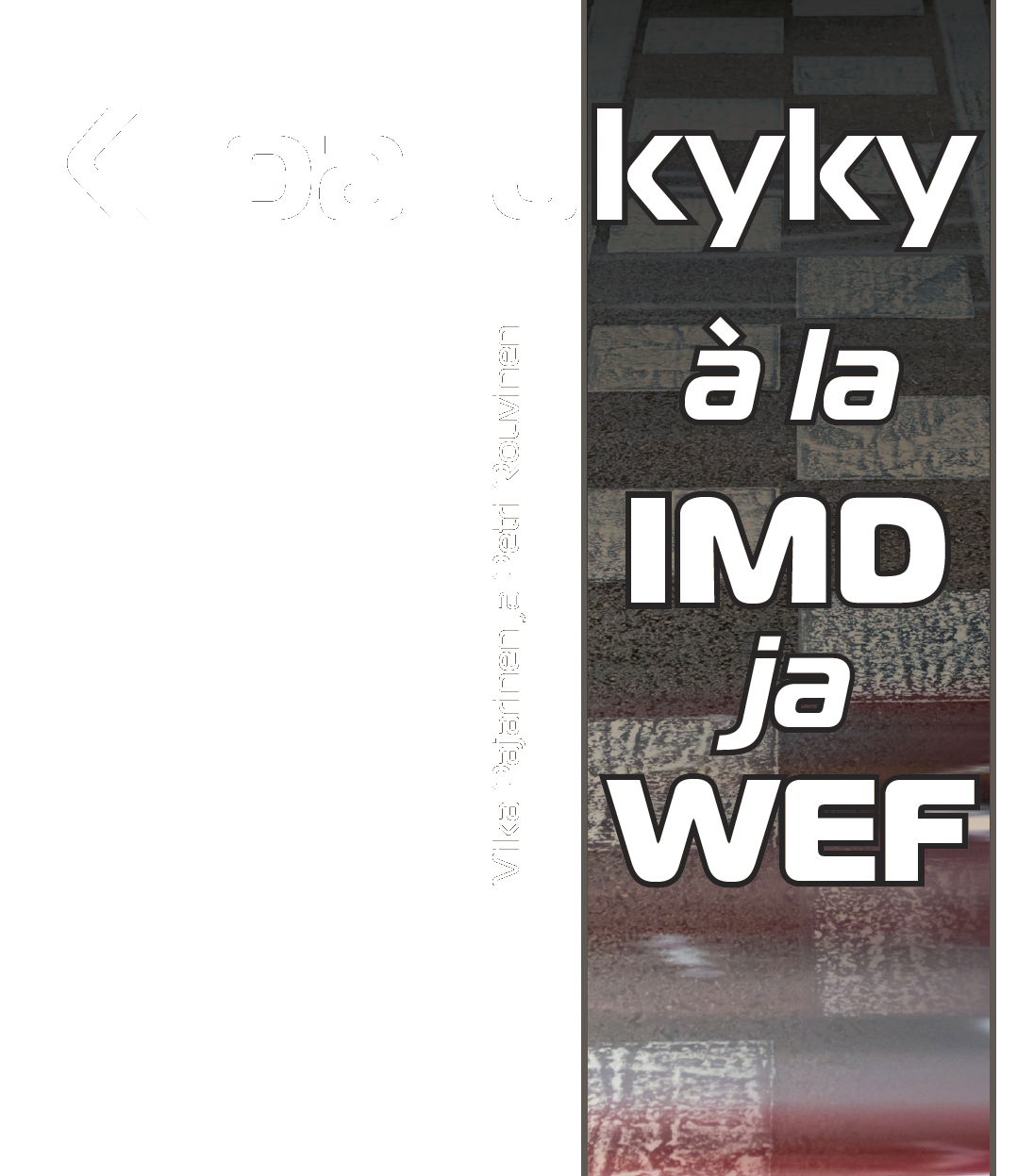 Kirjan kuviot
& taulukot
Kuvio 1
IMD:n kilpailukykyindeksin rakenne.
 
Indeksi kostuu 4:stä ala- ja
20:stä ala-alaindeksistä.

Lähde: IMD (2014).
IMD:n kokonais-indeksi
Taloudellinen menestys
Kotim. talous
Tuott., tehokk.
Julk. talous
Perusinfra
Kv. kauppa
Työmarkkinat
Finanssipol.
Teknologinen
Kv. investoinnit
Rahoitus
Instituutiot
Tieteellinen
Työllisyys
Liikkeenjohto
Lainsäädäntö
Terveys, ymp.
Hinnat
Arvot, asenteet
Yhteisöllisyys
Koulutus
Julkisen hallinnon tehokkuus
Yritysten suorituskyky
Infra-struktuuri
Lähde: Pajarinen, Mika ja Rouvinen, Petri (2014). Kilpailukyky à la IMD ja WEF.
Helsinki: Taloustieto (ETLA B263). http://pub.etla.fi/ETLA-B263.pdf
Instituutiot
WEF:n kokonais-indeksi
Perus-edellytykset
Kuvio 2
WEF:n kilpailukykyindeksin rakenne.
 
Indeksi jakautuu 3 pääotsikon alla
12 pilariin.

Lähde: WEF (2013).
Infrastrukt.
Makrotalous
Terv., perusk.
Korkeakoul.
Suoritus-kyvyn kohentajat
Markk. tehok.
Työmarkkinat
Rahoitus
Tekn. valmius
Markkinakoko
Lähde: Pajarinen, Mika ja Rouvinen, Petri (2014). Kilpailukyky à la IMD ja WEF.
Helsinki: Taloustieto (ETLA B263). http://pub.etla.fi/ETLA-B263.pdf
Innovaatiot, kehittyneisyys
Yritysrakenteet
Innovaatiot
Taulukko 1
Ruotsin, Saksan ja Suomen sijoitukset IMD:n kokonais-, ala- ja ala-alaindeksien mukaan.
 
Suomen kokonaissijoitus on yli 10 sijaa Ruotsia ja Saksaa heikompi. Suomi häviää kaikissa alaindekseissä ja useimmissa ala-alaindekseissä.

Lähde: IMD (2014).
Lähde: Pajarinen, Mika ja Rouvinen, Petri (2014). Kilpailukyky à la IMD ja WEF.
Helsinki: Taloustieto (ETLA B263). http://pub.etla.fi/ETLA-B263.pdf
Taulukko 2
Ruotsin, Saksan ja Suomen sijoitukset WEF:n kokonais-indeksin, pääotsikoiden ja pilarien mukaan.
 
Suomi sijoittuu Ruotsia ja Saksaa paremmin terveyden ja peruskoulutuksen pilarissa. Makrotaloudellinen kestävyys ja vakaus ovat Ruotsia ja Saksaa heikommalla tolalla.

Lähde: WEF (2013).
Lähde: Pajarinen, Mika ja Rouvinen, Petri (2014). Kilpailukyky à la IMD ja WEF.
Helsinki: Taloustieto (ETLA B263). http://pub.etla.fi/ETLA-B263.pdf
Kuvio 3
Suomen sijoitukset IMD:n kilpailu- kykyvertailuissa (sininen viiva) ja mukana olevien maiden/alueiden lukumäärä (harmaat pylväät).
 
IMD:n ensimmäisessä raportissa vuonna 1989 Suomi löytyy sijalta 6 vertailun 22 maan joukossa. Suo- men pohjanoteeraus ajoittuu vuo- delle 1993. Parhaimmillaan Suomi on ollut sijalla 2 vuonna 2002.
 
Lähteet: IMD Competitiveness Yearbookit vuosilta 1989–2014. Sijoitukset kyseisen vuoden painetun raportin mukaan – mahdollisia takautuvia uudelleen-laskentoja ei huomioitu.
Lähde: Pajarinen, Mika ja Rouvinen, Petri (2014). Kilpailukyky à la IMD ja WEF.
Helsinki: Taloustieto (ETLA B263). http://pub.etla.fi/ETLA-B263.pdf
Kuvio 4
Suomen sijoitukset WEF:n kilpailu- kykyvertailuissa kyseisen vuoden pääindeksin mukaan (sininen
viiva) ja mukana olevien maiden lukumäärä (harmaat pylväät).
 
Lähteet: Vuosien 1979–1995 osalta WEF:ltä saatu historiallinen aikasarja (vuosille 1982–1983 ja 1987–1988 käytetään samoja arvoja, koska näinä ajankohtina samalla vertailulla katettiin kaksi vuotta). WEF Global Competitiveness Reportit vuosien 1996–2013 osalta (sijoitukset kyseisen vuoden painetun raportin mukaan; mahdollisia takautuvia
uudelleenlaskentoja ei ole huomioitu).
Lähde: Pajarinen, Mika ja Rouvinen, Petri (2014). Kilpailukyky à la IMD ja WEF.
Helsinki: Taloustieto (ETLA B263). http://pub.etla.fi/ETLA-B263.pdf
Kuvio 5
Eräiden maiden kilpailukyvyn kehitys IMD:n korjatun indeksin mukaan vuosina 1996–2013.
 
Suomen kilpailukyky oli parhaim- millaan vuonna 2003.
 
Lähteet: IMD Competitiveness Yearbookit vuosilta 1996–2013.
USA
Ruotsi
Suomi
Saksa
Hollanti
Japani
Italia
Kreikka
Lähde: Pajarinen, Mika ja Rouvinen, Petri (2014). Kilpailukyky à la IMD ja WEF.
Helsinki: Taloustieto (ETLA B263). http://pub.etla.fi/ETLA-B263.pdf
Suomi
USA
Kuvio 6
Eräiden maiden kilpailukyvyn kehitys WEF:n korjatun indeksin mukaan vuosina 1996–2013.
 
Todelliset erot maiden kilpailuky- vyissä saattavat olla pienempiä kuin mitä sijoitusten erojen perusteella luulisi.
 
Lähteet: WEF Global Competitiveness Raportit vuosilta 1996–2013.
Ruotsi
Hollanti
Saksa
Jap.
Italia
Kreikka
Lähde: Pajarinen, Mika ja Rouvinen, Petri (2014). Kilpailukyky à la IMD ja WEF.
Helsinki: Taloustieto (ETLA B263). http://pub.etla.fi/ETLA-B263.pdf
Kuvio 7
Yhteys menneisyyteen: Kilpailu- kykyindeksin tason korrelaatio bkt per capitan viiden aiemman vuoden muutokseen.
 
Indeksitason korrelaatio aiemman kehityksen kanssa on vähäinen.
 
Lähde: IMD:n ja WEF:n vuosikirjat
1996–2013. Kirjoittajien laskelmat. Kuviossa yhteenveto korrelaa-tiosta. Pylvään korkeus 100 %. Nollan yläpuolella se osuus vuosista, joissa korrelaatio oli positiivinen. Tummempi osuus kertoo, mikä osuus korrelaatioista oli tilastollisesti merkitseviä.
WEF
IMD
Lähde: Pajarinen, Mika ja Rouvinen, Petri (2014). Kilpailukyky à la IMD ja WEF.
Helsinki: Taloustieto (ETLA B263). http://pub.etla.fi/ETLA-B263.pdf
Kuvio 8
Yhteys nykyisyyteen (maan saavut- tamaan tasoon): Kilpailukykyin- deksin tason korrelaatio bkt per capitan tason kanssa (PP$).
 
Indeksin ja nykytason välinen korre- laation on positiivinen ja tilastolli- sesti merkitsevä.
 
Lähde: IMD:n ja WEF:n vuosikirjat
1996–2013. Kirjoittajien laskelmat. Kuviossa yhteenveto korrelaatiosta. Pylvään korkeus 100 %. Nollan yläpuolella se osuus vuosista, joissa korrelaatio oli positiivinen. Tum-mempi osuus kertoo, mikä osuus korrelaatioista oli tilastollisesti merkitseviä.
WEF
IMD
Lähde: Pajarinen, Mika ja Rouvinen, Petri (2014). Kilpailukyky à la IMD ja WEF.
Helsinki: Taloustieto (ETLA B263). http://pub.etla.fi/ETLA-B263.pdf
Kuvio 9
Yhteys tulevaisuuteen: Kilpailuky- kyindeksin tason korrelaatio bkt per capitan viiden  julkaisu-ajankohtaa seuraavan vuoden muutokseen.
 
Hyvä sijoitus ei korreloi tulevan kehityksen kanssa.
 
Lähde: IMD:n ja WEF:n vuosikirjat
1996–2013. Kirjoittajien laskelmat. Kuviossa yhteenveto korrelaati-osta. Pylvään korkeus 100 %. Nollan yläpuolella se osuus vuo-sista, joissa korrelaatio oli positii-vinen. Tummempi osuus kertoo, mikä osuus korrelaatioista oli tilastollisesti merkitseviä.
WEF
IMD
Lähde: Pajarinen, Mika ja Rouvinen, Petri (2014). Kilpailukyky à la IMD ja WEF.
Helsinki: Taloustieto (ETLA B263). http://pub.etla.fi/ETLA-B263.pdf
Kuvio 10
Yhteys menneisyyteen: IMD:n kil- pailukykyindeksin tason ja bkt per capitan viiden aiemman vuoden muutoksen välinen hajonta.
 
Indeksitason korrelaatio aiemman kehityksen kanssa on vähäinen.

Lähde: IMD:n vuosikirjat 1996–2013.
Bkt/cap.
Muutos-%
IMD
taso
Lähde: Pajarinen, Mika ja Rouvinen, Petri (2014). Kilpailukyky à la IMD ja WEF.
Helsinki: Taloustieto (ETLA B263). http://pub.etla.fi/ETLA-B263.pdf
Kuvio 11
Yhteys nykyisyyteen: IMD:n kilpailukykyindeksin tason ja bkt per capitan tason (PP$) välinen hajonta.
 
Indeksin ja nykytason välillä on selvä positiivinen yhteys.

Lähde: IMD:n vuosikirjat 1996–2013.
Bkt/cap.
Taso (PP$)
IMD
taso
Lähde: Pajarinen, Mika ja Rouvinen, Petri (2014). Kilpailukyky à la IMD ja WEF.
Helsinki: Taloustieto (ETLA B263). http://pub.etla.fi/ETLA-B263.pdf
Kuvio 12	
Yhteys tulevaisuuteen: IMD:n kilpailukykyindeksin tason ja bkt per capitan viiden julkaisuajankoh- taa seuraavan vuoden muutoksen välinen hajonta.

Hyvä sijoitus ei korreloi tulevan kehityksen kanssa; pikemminkin päinvastoin.

Lähde: IMD:n vuosikirjat 1996–2013.
Bkt/cap.
Muutos-%
IMD
taso
Lähde: Pajarinen, Mika ja Rouvinen, Petri (2014). Kilpailukyky à la IMD ja WEF.
Helsinki: Taloustieto (ETLA B263). http://pub.etla.fi/ETLA-B263.pdf
Kuvio 13
Yhteys menneisyyteen: WEF:n kil- pailukykyindeksin tason ja bkt per capitan viiden aiemman vuoden muutoksen välinen hajonta.
 
Indeksitason korrelaatio aiemman kehityksen kanssa on vähäinen.

Lähde: WEF:n vuosikirjat 1996–2013.
Bkt/cap.
Muutos-%
WEF
taso
Lähde: Pajarinen, Mika ja Rouvinen, Petri (2014). Kilpailukyky à la IMD ja WEF.
Helsinki: Taloustieto (ETLA B263). http://pub.etla.fi/ETLA-B263.pdf
Kuvio 14
Yhteys nykyisyyteen: WEF:n kilpailukykyindeksin tason ja bkt per capitan tason (PP$) välinen hajonta.
 
Indeksin ja nykytason välillä on selvä positiivinen yhteys.

Lähde: WEF:n vuosikirjat 1996–2013.
Bkt/cap.
Taso (PP$)
WEF
taso
Lähde: Pajarinen, Mika ja Rouvinen, Petri (2014). Kilpailukyky à la IMD ja WEF.
Helsinki: Taloustieto (ETLA B263). http://pub.etla.fi/ETLA-B263.pdf
Kuvio 15	
Yhteys tulevaisuuteen: WEF:n kilpailukykyindeksin tason ja bkt per capitan viiden julkaisuajankoh- taa seuraavan vuoden muutoksen välinen hajonta.

Hyvä sijoitus ei korreloi tulevan kehityksen kanssa; pikemminkin päinvastoin.

Lähde: WEF:n vuosikirjat 1996–2013.
Bkt/cap.
Muutos-%
WEF
taso
Lähde: Pajarinen, Mika ja Rouvinen, Petri (2014). Kilpailukyky à la IMD ja WEF.
Helsinki: Taloustieto (ETLA B263). http://pub.etla.fi/ETLA-B263.pdf
Kuvio 16
Kilpailukykyindeksin menneen, nykyisen ja tulevan muutoksen yhteys menestysmittarin muutok- seen – käytetty vertailuasetelma.
 
Kuviossa kiintoisin on 3. tapaus, jossa selitettävänä on bkt per capitan muutos perusvuodesta viisi vuotta eteenpäin ja avain-selittäjänä on kilpailukykyindeksin muutos perus-vuodesta viisi vuotta taaksepäin. Jos yhteys on tällöin tilastollisesti merkittävä, indeksi-muutos ”aiheuttaa” bkt per capitan muutoksen.

Lähde: Kirjoittajien hahmotelma.
Bkt per capita muutos
1. Kk-indeksin muutos
2. Kk-indeksin muutos
3. Kk-indeksin muutos
t
Lähde: Pajarinen, Mika ja Rouvinen, Petri (2014). Kilpailukyky à la IMD ja WEF.
Helsinki: Taloustieto (ETLA B263). http://pub.etla.fi/ETLA-B263.pdf
Kuvio 17	
Yhteys menneisyyteen: IMD:n kilpailukykyindeksin tulevan muu- toksen ja bkt per capitan aiem-man muutoksen välinen hajonta.

Indeksin tuleva muutos korreloi jossain määrin negatiivisesti aiemman bkt/capita kehityksen kanssa.

Lähde: IMD:n vuosikirjat 1996–2013.
Bkt/cap.
muutos
IMD
muutos
Lähde: Pajarinen, Mika ja Rouvinen, Petri (2014). Kilpailukyky à la IMD ja WEF.
Helsinki: Taloustieto (ETLA B263). http://pub.etla.fi/ETLA-B263.pdf
Kuvio 18
Yhteys nykyisyyteen: IMD:n kilpailukykyindeksin muutoksen ja samanaikaisen bkt per capitan muutoksen välinen hajonta.
 
Samanaikaisten muutosten välillä on selkeä yhteys.

Lähde: IMD:n vuosikirjat 1996–2013.
Bkt/cap.
muutos
IMD
muutos
Lähde: Pajarinen, Mika ja Rouvinen, Petri (2014). Kilpailukyky à la IMD ja WEF.
Helsinki: Taloustieto (ETLA B263). http://pub.etla.fi/ETLA-B263.pdf
Kuvio 19
Yhteys tulevaisuuteen: IMD:n kil- pailukykyindeksin menneen muu- toksen ja bkt per capitan tulevan muutoksen välinen hajonta.
 
Indeksin mennyt muutos ei juuri korreloi tulevan bkt/capita-kehityk- sen kanssa.

Lähde: IMD:n vuosikirjat 1996–2013.
Bkt/cap.
muutos
IMD
muutos
Lähde: Pajarinen, Mika ja Rouvinen, Petri (2014). Kilpailukyky à la IMD ja WEF.
Helsinki: Taloustieto (ETLA B263). http://pub.etla.fi/ETLA-B263.pdf
Kuvio 20	
Yhteys menneisyyteen: WEF:n kilpailukykyindeksin tulevan muu- toksen ja bkt per capitan aiemman muutoksen välinen hajonta.

Indeksin tuleva muutos korreloi negatiivisesti aiemman bkt/capita kehityksen kanssa.

Lähde: WEF:n vuosikirjat 1996–2013.
Bkt/cap.
muutos
WEF
muutos
Lähde: Pajarinen, Mika ja Rouvinen, Petri (2014). Kilpailukyky à la IMD ja WEF.
Helsinki: Taloustieto (ETLA B263). http://pub.etla.fi/ETLA-B263.pdf
Kuvio 21
Yhteys nykyisyyteen: IMD:n kilpailukykyindeksin muutoksen ja samanaikaisen bkt per capitan muutoksen välinen hajonta.
 
Samanaikaisten muutosten välillä on varsin selkeä yhteys.

Lähde: WEF:n vuosikirjat 1996–2013.
Bkt/cap.
muutos
WEF
muutos
Lähde: Pajarinen, Mika ja Rouvinen, Petri (2014). Kilpailukyky à la IMD ja WEF.
Helsinki: Taloustieto (ETLA B263). http://pub.etla.fi/ETLA-B263.pdf
Kuvio 22	
Yhteys tulevaisuuteen: WEF:n kil- pailukykyindeksin menneen muu- toksen ja bkt per capitan tulevan muutoksen välinen hajonta.

Indeksin menneen muutoksen korrelaatio tulevan bkt/capita-kehi- tyksen kanssa on vähäinen.

Lähde: WEF:n vuosikirjat 1996–2013.
Bkt/cap.
muutos
WEF
muutos
Lähde: Pajarinen, Mika ja Rouvinen, Petri (2014). Kilpailukyky à la IMD ja WEF.
Helsinki: Taloustieto (ETLA B263). http://pub.etla.fi/ETLA-B263.pdf
Taulukko 3
Indeksi- ja bkt per capita -muutosten väliset osittais-korrelaatiot.
 
IMD:n osalta kilpailukyky-indeksin muutos selittää positiivisesti ja tilastollisessa mielessä merkitsevästi tule-vaa kehitystä.
 
Lähde: Kirjoittajien estimoinnit. Pooled OLS,
klusteroidut keskivirheet.
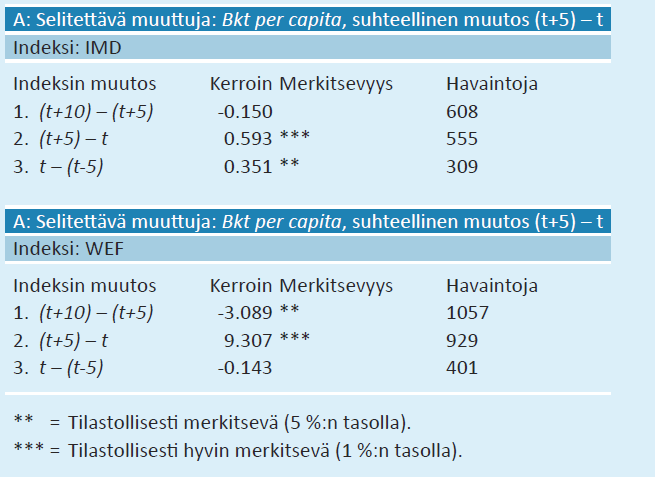 Lähde: Pajarinen, Mika ja Rouvinen, Petri (2014). Kilpailukyky à la IMD ja WEF.
Helsinki: Taloustieto (ETLA B263). http://pub.etla.fi/ETLA-B263.pdf
Kuvio 23
Suomen IMD- ja WEF-sijoituksia niiden 43 maan joukossa, jotka olivat mukana molemmissa vertai- luissa kaikkina vuosina 1996–2013.
 
Vuoden 2002 yksimielisyyden jälkeen IMD:n ja WEF:n näkemykset Suomen kilpailukyvystä repeävät: WEF pitää Suomen kärjessä mutta IMD tiputtaa Suomen keskikastiin.
 
Lähteet: IMD ja WEF raportit (lisätietoja liitetaulukoiden 6 ja 7 selitykset).
WEF
IMD
Lähde: Pajarinen, Mika ja Rouvinen, Petri (2014). Kilpailukyky à la IMD ja WEF.
Helsinki: Taloustieto (ETLA B263). http://pub.etla.fi/ETLA-B263.pdf
Liitetaulukko 1
Kaikki analysoimamme menestysmuuttujat.
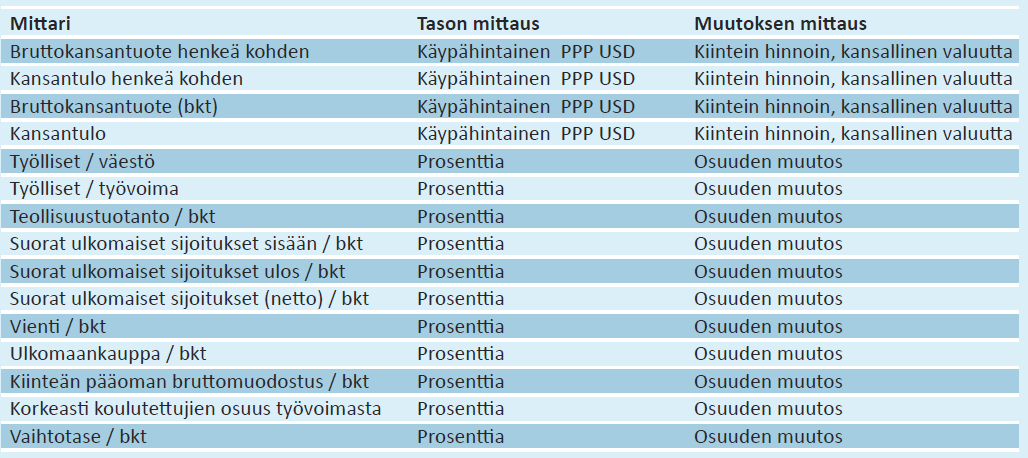 Lähde: Pajarinen, Mika ja Rouvinen, Petri (2014). Kilpailukyky à la IMD ja WEF.
Helsinki: Taloustieto (ETLA B263). http://pub.etla.fi/ETLA-B263.pdf